Финансовая грамотность и перспективные возможности для женщин, находящихся в местах лишения свободы
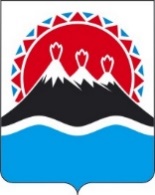 ФИНАНСОВАЯ ГРАМОТНОСТЬ И ПЕРСПЕКТИВНЫЕ ВОЗМОЖНОСТИ ДЛЯ ЖЕНЩИН, НАХОДЯЩИХСЯ В МЕСТАХ ЛИШЕНИЯ СВОБОДЫ
Направление практики: Специальный проект с общественной организацией 
Наименование субъекта: Камчатский край
Автор практики: АНО «Камчатский центр поддержки предпринимательства», Павленко Надежда Валериевна, (84152) 206-006, info@mb41.ru
ОБЩАЯ ИНФОРМАЦИЯ
Целевая аудитория - Взрослое население 

Охват аудитории - До 100 чел/год

Разработчик - Камчатское региональное отделение Общероссийской общественно-государственной организацией «Союз женщин России» в партнерстве с Автономной некоммерческой организацией «Камчатский центр поддержки предпринимательства»
КРАТКОЕ ОПИСАНИЕ ПРАКТИКИ
Специальный проект, организованный совместно с Камчатским региональным отделением Общероссийской общественно-государственной организацией «Союз женщин России». 
Сотрудники АНО «КЦПП» совместно с «Союзом женщин России» посещают женщин, находящихся в местах лишения свободы, с целью информирования осужденных о возможностях, которые им доступны после освобождения из заключения. 
Сотрудники предоставляют информацию о предпринимательстве, о реализации через самозанятость, а также о возможности прохождения обучения и получения новых знаний и навыков, способствующих дальнейшей социализации в обществе.
ДОСТИГНУТЫЕ РЕЗУЛЬТАТЫ
более 10 женщин прослушали лекции о предпринимательстве;
3 женщины выразили заинтересованность в самореализации через предпринимательство;
3 женщины предложили проводить подобные встречи на регулярной основе;
«Союз женщин России» выразил желание организовывать подобные мероприятия для мужчин, отбывающих наказание в местах лишения свободы